Security EnforcementProgram UpdateEFCOG Safeguards and Security Working GroupApril 2024
Overview
Security Enforcement Personnel Update
Security Enforcement Activities Update
Classified Information Security Incident Data
April 2024
EFCOG SSWG Workshop
2
Security Enforcement Personnel Update
Staffing:
Carrianne Zimmerman, Director 
Charles Isreal, Enforcement Officer
Karen Sims, Enforcement Officer 
Erin Newton, Contractor Enforcement Analyst/Safeguards and Security Information Management System (SSIMS) Support and Contractor Administrative Support 
Linwood Livingston, Contractor Security Specialist Support
April 2024
EFCOG SSWG Workshop
3
Security Enforcement Activities Update
Fact-Finding Visit: National Technology and Engineering Solutions of Sandia, LLC at Sandia National Laboratory, NM – Improper Protection of Visually Classified Items – November 2021
Three similar security incidents involving the improper protection of visually classified items
Issues:  
Similar IOSCs within the same Center
Processes and procedures for protecting visually classified items
Self-assessments 
Causal analysis
Corrective actions
Outcome:  Enforcement Letter
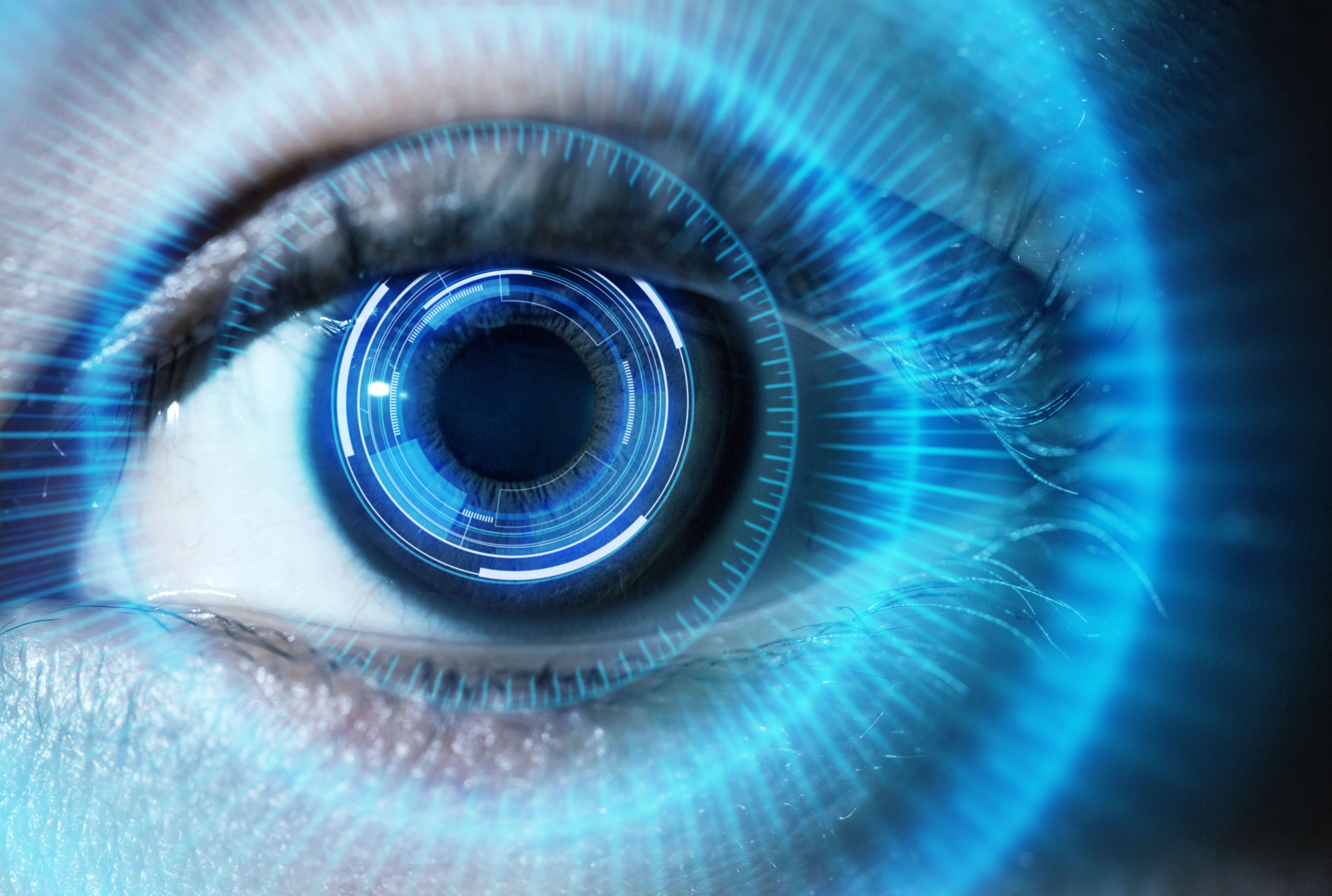 April 2024
EFCOG SSWG Workshop
4
Security Enforcement Activities Update (cont’d)
Enforcement Letter Issued: Battelle Energy Alliance at Idaho National Lab, ID – Improper Storage in a Non-Conforming Repository – November 2022
Improper storage and protection of classified matter
Issues:
Storage and protection of classified matter
Ineffective work planning and control
Outcome:  Enforcement Letter
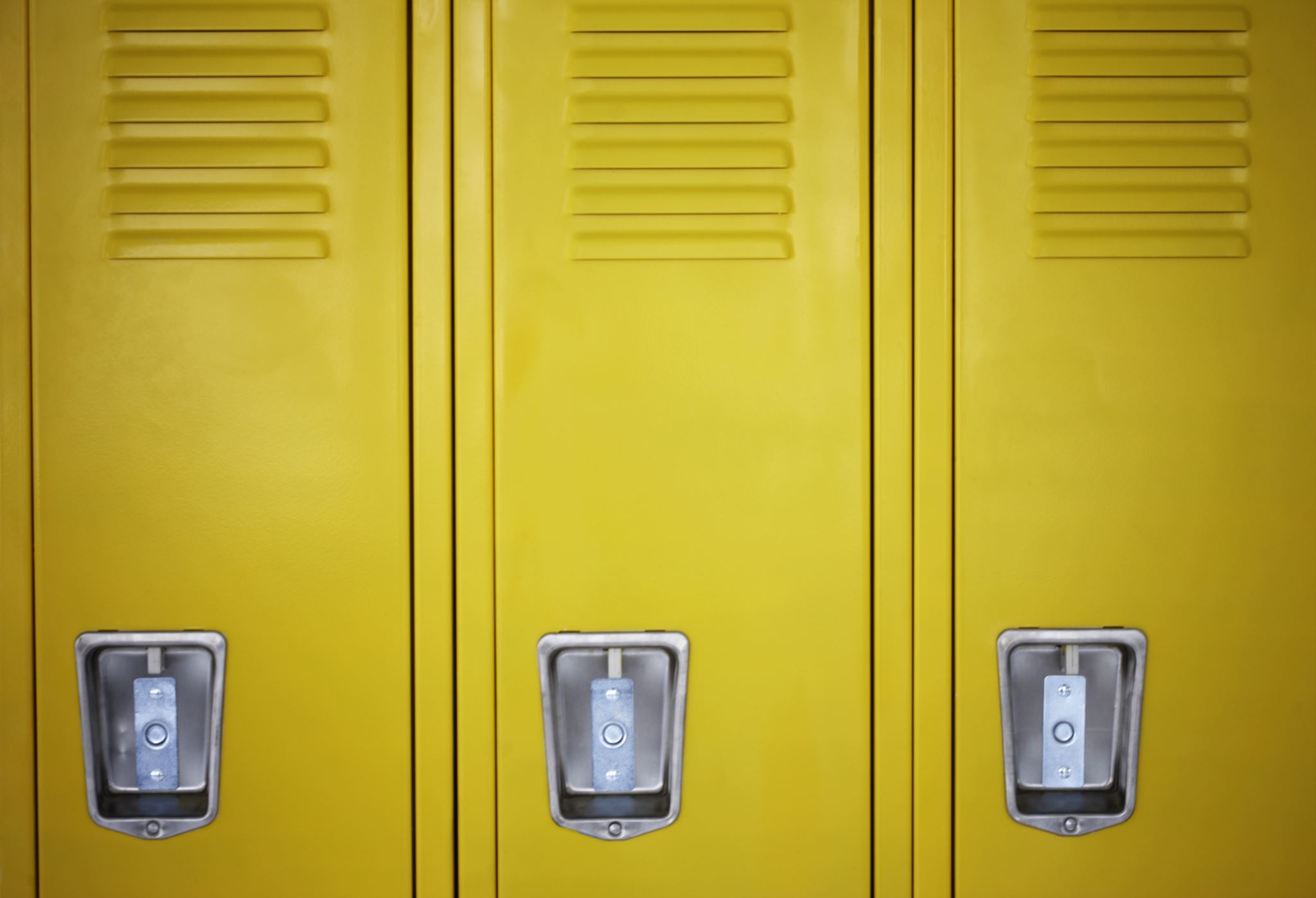 April 2024
EFCOG SSWG Workshop
5
Security Enforcement Activities Update (cont’d)
Fact-Finding Visit: National Technology and Engineering Solutions of Sandia, LLC at Sandia National Laboratory, NM – Unclassified Systems in SA with Prohibited Technology – January 2023
Multiple security incidents involving the introduction of unclassified systems with prohibited technologies enabled in security areas
Issues:
Similar recurring noncompliances
Issues management 
Outcome:  Enforcement Letter
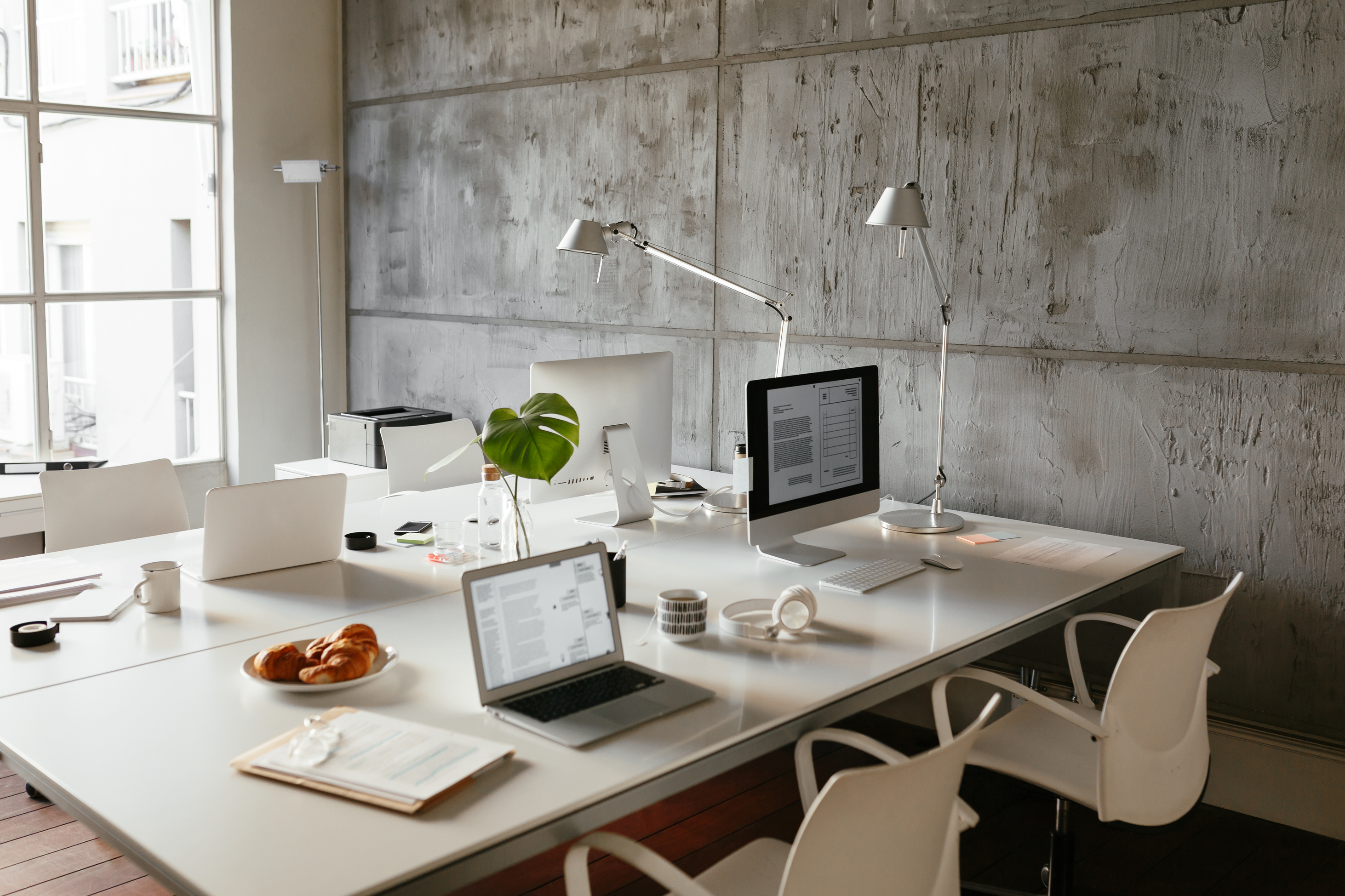 April 2024
EFCOG SSWG Workshop
6
Security Enforcement Activities Update (cont’d)
Evaluation: Consolidated Nuclear Security, LLC at Y-12 National Security Complex, TN –Compromise/potential compromise of classified combinations and the handling and protection of classified information – October 2023
Multiple security incidents regarding:
Sharing of combinations​
Validation of combination custodians
Issues:
Similar recurring noncompliances
Personnel level of awareness
Method/time for information personnel of combination changes
Outcome:  Enforcement Letter
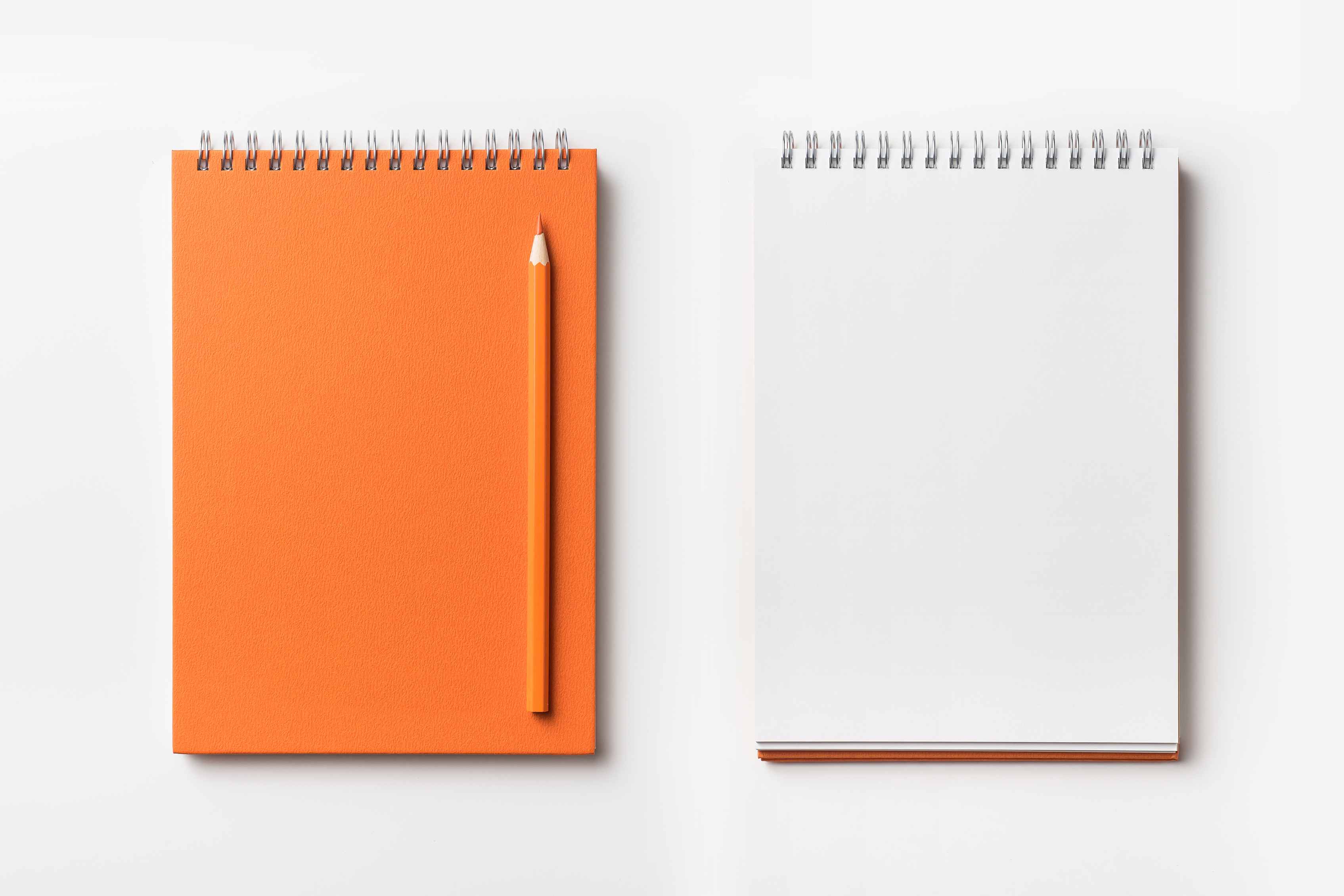 A
B
April 2024
EFCOG SSWG Workshop
7
Classified Information Security IOSCs:Topical Area Trends
NOTE:  Multiple topical areas can apply to a single IOSC.
April 2024
EFCOG SSWG Workshop
8
Classified Information Security IOSCs:Topical Area Trends – Handling and Storage Breakdown
NOTE:  Multiple topical areas can apply to a single IOSC.
Return to Topical Area Trends Overview
April 2024
EFCOG SSWG Workshop
9
Classified Information Security IOSCs:Topical Area Trends – Cyber Breakdown
NOTE:  Multiple topical areas can apply to a single IOSC.
Return to Topical Area Trends Overview
April 2024
EFCOG SSWG Workshop
10
Classified Information Security IOSCs:Topical Area Trends – Classification Issues Breakdown
Total FY 2022 IOSCs: 322
Total FY 2023 IOSCs: 273
Total FY 2024 IOSCs: 56
April 2024
EFCOG SSWG Workshop
11
Classified Information Security IOSCs:Topical Area Trends – Classification Issues Breakdown (cont’d)
NOTE:  Multiple classification issues can apply to a single IOSC
Return to Topical Area Trends Overview
April 2024
EFCOG SSWG Workshop
12
Classified Information Security IOSCs:Topical Area Trends – Controlled Articles Breakdown
NOTE:  Multiple topical areas can apply to a single IOSC.
April 2024
EFCOG SSWG Workshop
13
Classified Information Security IOSCs:Significance Determinations
April 2024
EFCOG SSWG Workshop
14
Classified Information Security IOSCs: Likelihood of Compromise
FY 2022Closed IOSCs: 300
FY 2023
Closed IOSCs: 209
FY 2024
Closed IOSCs: 6
April 2024
EFCOG SSWG Workshop
15
Classified Information Security IOSCs:Causes
NOTE:  Multiple causes can apply to a single IOSC.
April 2024
EFCOG SSWG Workshop
16
Classified Information Security IOSCs:Characterizations
April 2024
EFCOG SSWG Workshop
17
Classified Information Security IOSCs:Corrective Actions
NOTE:  Multiple corrective actions can apply to a single IOSC.
April 2024
EFCOG SSWG Workshop
18
Office of Security Enforcement  Contact Information
Carrianne Zimmerman, Directorcarrianne.zimmerman@hq.doe.gov  |  301-351-1186
Charles Isreal, Enforcement Officercharles.isreal@hq.doe.gov  |  202-641-3669

Karen Sims, Enforcement Officerkaren.sims@hq.doe.gov  |  301-332-4728

Linwood Livingston, Contractor Security Specialist Supportlin.livingston@hq.doe.gov

Erin Newton, Contractor Enforcement Analyst/Safeguards and Security Information Management System (SSIMS) Support Contractor Administrative Support
erin.newton@hq.doe.gov
April 2024
EFCOG SSWG Workshop
19
Questions?
April 2024
EFCOG SSWG Workshop
20